SPORTLICH
MUSIKALISCH
AKTIV
KREATIV
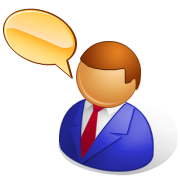 sportlich?
musikalisch?
aktiv?
Ich bin …
kreativ?
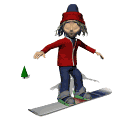 sportlich?
musikalisch?
aktiv?
Ich bin …
kreativ?
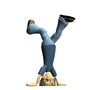 sportlich?
musikalisch?
aktiv?
Ich bin …
kreativ?
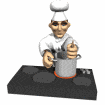 sportlich?
musikalisch?
aktiv?
Ich bin …
kreativ?
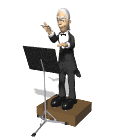 WIE HEISSEN FOLGENDE
FREIZEITAKTIVITÄTEN?
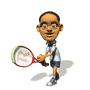 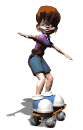 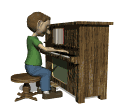 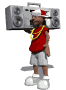 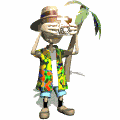 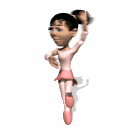 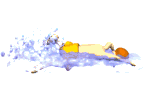 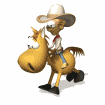 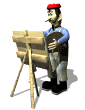 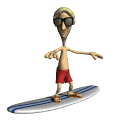 WAS SAGT ER?
WAS SAGT SIE?
Ich bin …

Ich spiele Tennis!
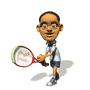 Ich bin …

Ich spiele Fußball!
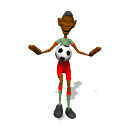 Ich bin …

Ich spiele Gitarre!
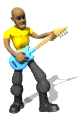 Ich bin …

Ich spiele Klavier!
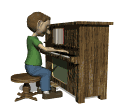 Ich bin …

Ich spiele Fußball!
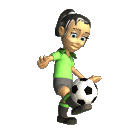 Ich bin …

Ich höre Musik!
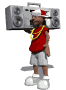 Ich bin …

Ich höre Musik!
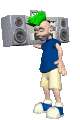 Ich bin …

Ich fotografiere!
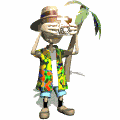 Ich bin …

Ich male!
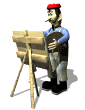 Ich bin …

Ich singe!
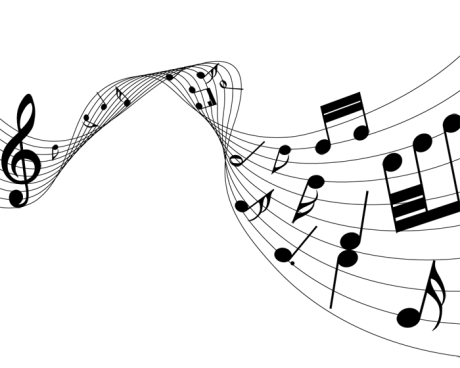 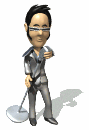 Ich bin …

Ich surfe!
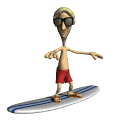 Ich bin …

Ich tanze!
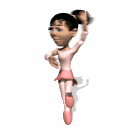 Ich bin …

Ich skate!
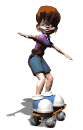 Ich bin …

Ich schwimme!
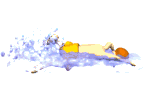 Ich bin …

Ich reite!
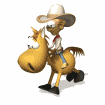 Ich bin …

Ich fotografiere!
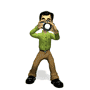 Ich bin …

Ich surfe!
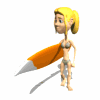 Ich bin …

Ich tanze!
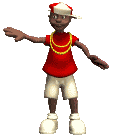 UND DU?